Strategic Training Executive Program (STEP) 2.0: The Three Varying Contexts
Kevin Etter, Andrew Gaydos, Dr. Franck Biayi, Dr. Regina Kouassi, Dr. Patricia Bobo
Moderated by: Rebecca Turner, USAID
Introductions–will hide slide later
Kevin Etter, GAVI Consultant, Project Leader and Chief Architect of STEP 2.0

Andrew Gaydos, Project Technical Officer GHSC-TA FTO Chemonics International-
 
Dr. Franck Biayi, Director PNAM DRC

Dr. Regina Kouassi , head of training DAP Cote d’Ivoire 

Dr. Patricia Bobo, Ag Director Public Health & Research Ministry of Health Zambia

 Jo Tierens, Senior Director Global Public Health Supply Chain 

Alexis Strader, Senior Manager, Project Management and Strategy Lead Global Public Health Supply Chain
‹#›
[Speaker Notes: Intros: 

Kevin- Kevin Etter is a logistics expert with over xx years experience. His career started with UPS and he now serves as a consultant for GAVI and PtD on STEP 2.0.  
Andrew Gaydos- Andrew is a Technical Officer on the GHSC-TA FTO project with Chemonics International, focusing on supporting local government partners in Francophone countries to improve their capacity to manage in-county pharmaceutical supply chains.  
Dr. Franck Biayi- Dr. Franck is the Director of the DRC version of the FDA, where he leads efforts to strengthen in-country supply chains.  
Dr. Kouassi- Dr. Kouassi is the Director of Training and Learning based at the DAP, where she leads all efforts to improve MoH capacity in supply chain and health management.  
Dr. Patricia Bobo- To be added by Dominique. 
Jo Tierens, Senior Director Global Public Health Supply Chain J&J
Alexis Strader, Senior Manager, Project Management and Strategy Lead Global Public Health Supply Chain J&J]
Agenda
Step 2.0–The Programme Background
The DRC Experience
The Côte d’Ivoire Experience
The Zambia Experience
Hearing from the Coaches
Audience Q&A
‹#›
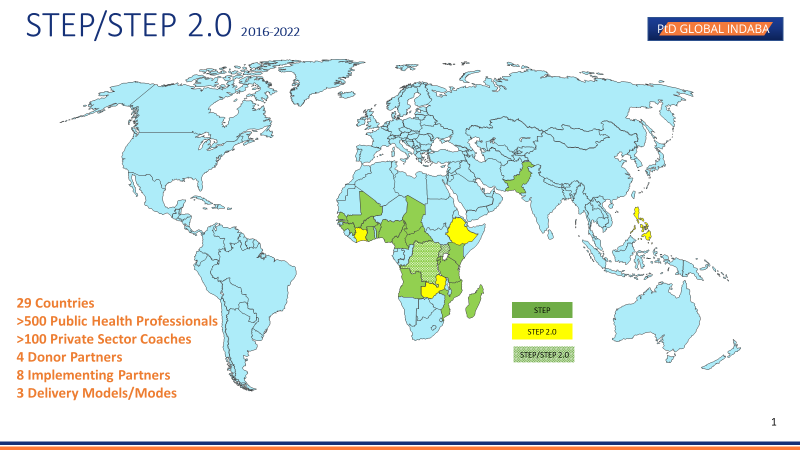 4
‹#›
The STEP Experience Program Principles, Assumptions, Content and Curriculum
Strategic Training Executive Program
		Strategic Transformation Experience Program
					Strategic Team Engagement Program
STEP 2.0 is a PUBLIC PRIVATE PARTNERSHIP intended to bridge the best practices of both Public and Private Health Professionals through collaborative, team-based problem-solving leadership principles to solve operational challenges that have defied resolution in the past.
The Models:	Theory of Change		Leadership Development		Change Management
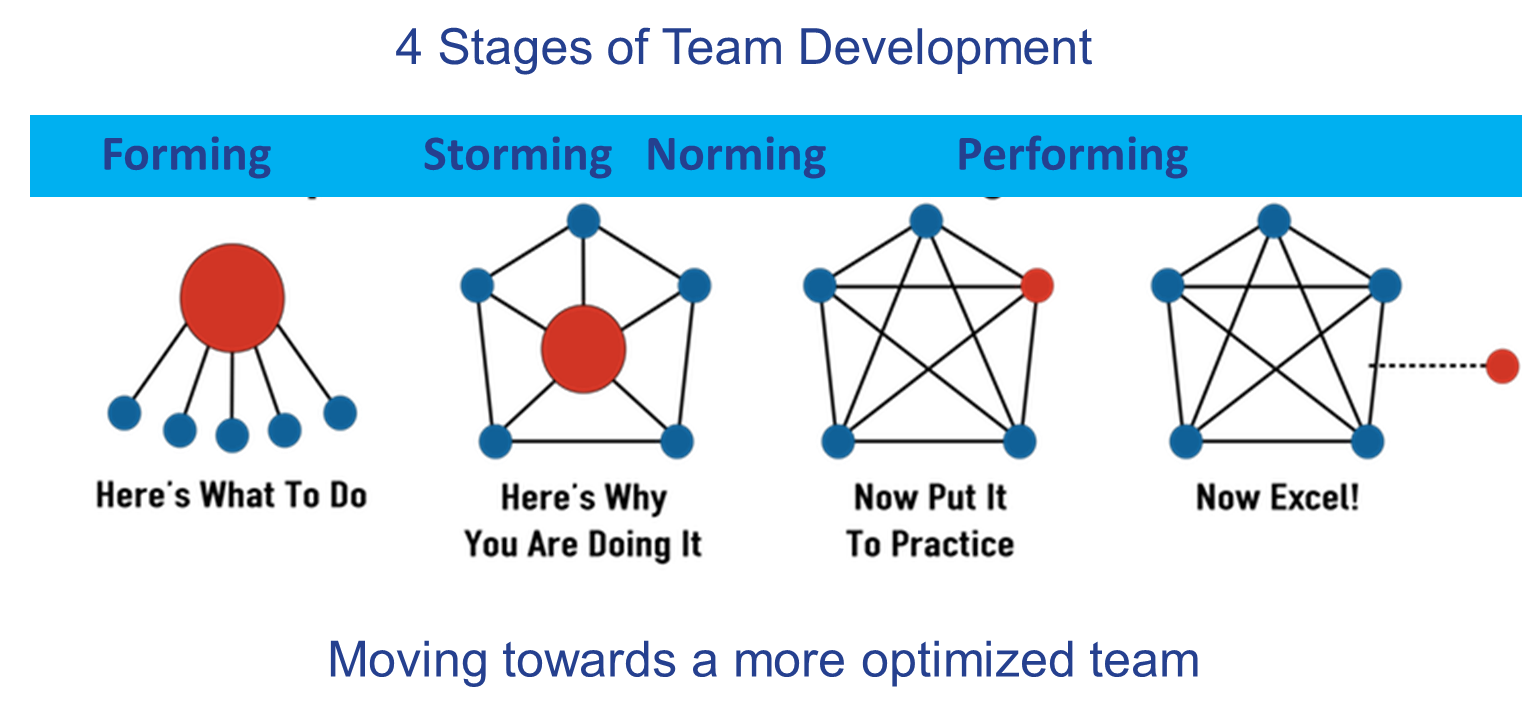 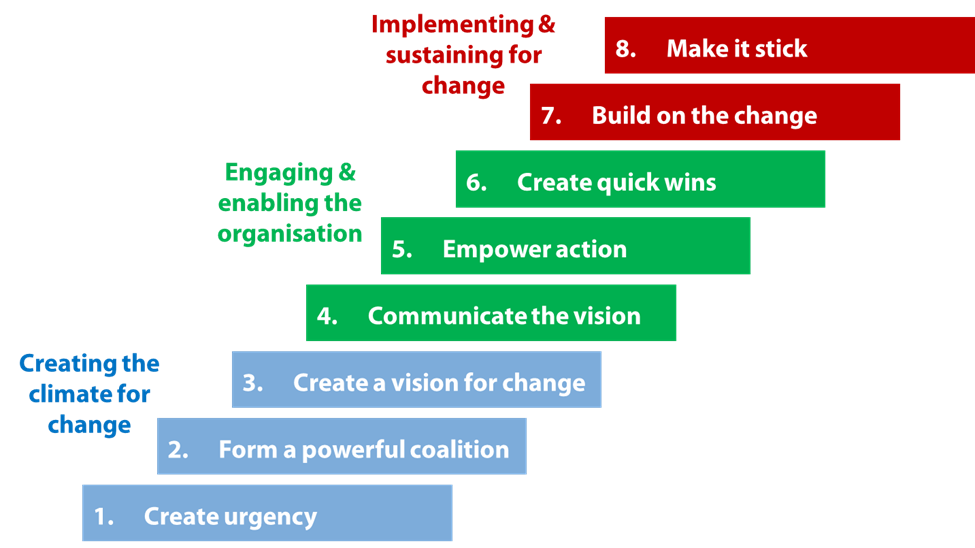 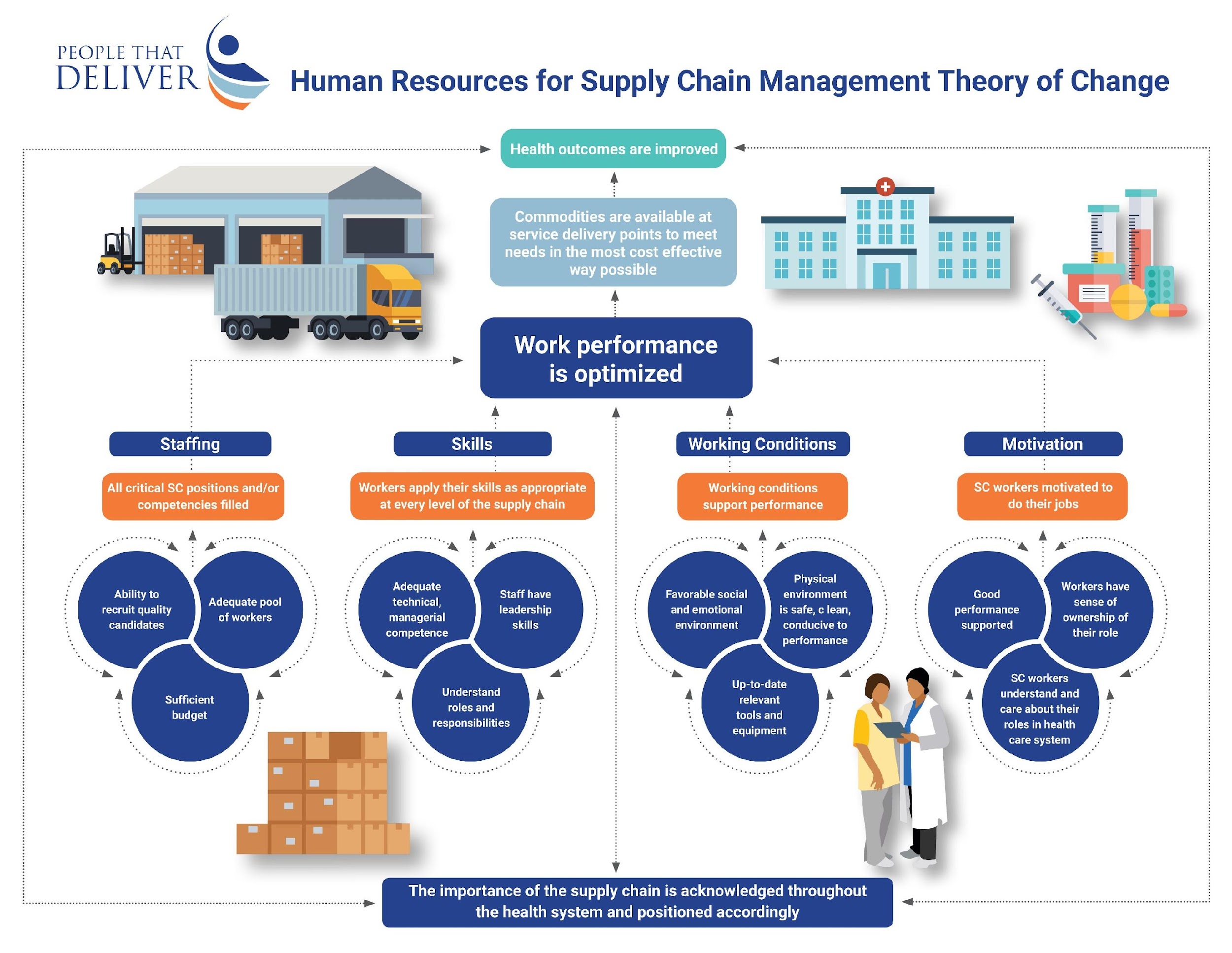 STEP 2.0 is built around two core principles, the first is that adults learn best by immersion into facilitator guided peer-to-peer experiences and simulations. 
The second is the concept that adult learning is best experienced through inputs from multiple, diverse sources and voices.

The Many Voices Model
Individual Self-Directed Study, Private Sector Coaching (both team and individual), Staff/Faculty Coaching (both team and individual), Multiple Facilitators,
Plenary Presentations, Technical Timeouts, Facilitated Discussions, Team Exercises, Team Breakouts, Individual Presentations, Stakeholder Presentations
‹#›
STEP 2.0 MODES OF DELIVERY
PERSONAL AND OPERATIONAL TRANSFORMATION
3 MONTH TRANSFORMATION CHALLENGE IMPACT PERIOD
PERSONAL AND OPERATIONAL TRANSFORMATION
3 MONTH TRANSFORMATION CHALLENGE IMPACT PERIOD
PERSONAL AND OPERATIONAL TRANSFORMATION
3 MONTH TRANSFORMATION CHALLENGE IMPACT PERIOD
Step 2.0 is an innovative change management process embedded in a 21st century “team-based” leadership development program designed to solve 21st century challenges.
PROGRAM VIRTUAL WORKSHOPS
               	13 VIRTUAL COLLABORATIVE PROBLEM -SOLVING SKILLS LESSONS
		         6 INDIVIDUALIZED VIRTUAL COACHING SESSIONS
PROGRAM WORKSHOP
               	5 DAY F2F COLLABORATIVE PROBLEM -SOLVING SKILLS WORKSHOP
PROGRAM VIRTUAL WORKSHOPS
               	13 VIRTUAL COLLABORATIVE PROBLEM -SOLVING SKILLS LESSONS
		         6 INDIVIDUALIZED IN PERSON COACHING SESSIONS
Traditional Model STEP 2.0
PROGRAM PREPARATION
6 PERSONAL CHALLENGE IDENTIFICATION ASSIGNMENTS
PROGRAM PREPARATION
6 PERSONAL CHALLENGE IDENTIFICATION ASSIGNMENTS
PROGRAM PREPARATION
6 PERSONAL CHALLENGE IDENTIFICATION ASSIGNMENTS
Virtual Model     vSTEP 2.0
Hybrid Model   hSTEP 2.0
‹#›
These organisations contributed their time, guidance and curriculum during the development of STEP 2.0
If you are building a collaborative, team-based problem-solving leadership program to solve operational challenges that have defied resolution in the past and a program whose inputs are expected to be from multiple, diverse sources and voices, it is best to assemble a powerful coalition of contributors!

Gavi, the Vaccine Alliance
USAID
The Global Fund to Fight AIDS, Tuberculosis and Malaria
UNICEF 
WHO
The People that Deliver (PtD)
PATH
Villagereach
Sabin Vaccine Institute
Africa Resource Centre
The University of Global Health Equity
International Federation of Pharmaceutical Wholesalers (IPFW)
GSK
Johnson and Johnson
UPS
Obrigado
Thank you
Merci
‹#›
Experience RDC
‹#›
Project Timeline
‹#›
Participants
‹#›
Transformational Challenge Topics
‹#›
Results/ Next Steps
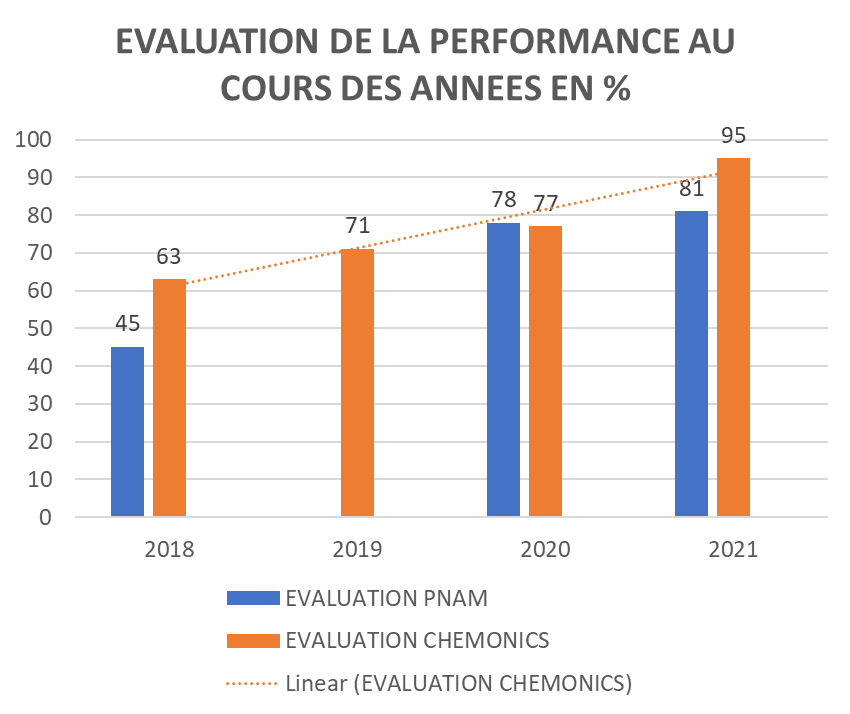 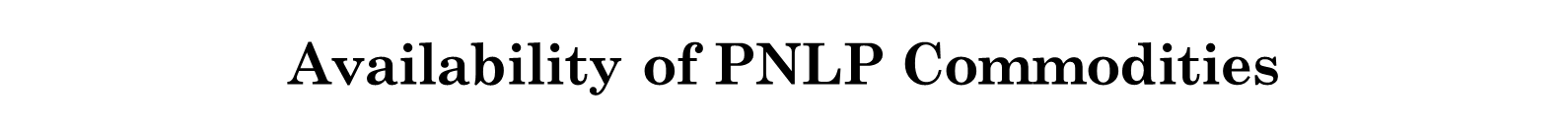 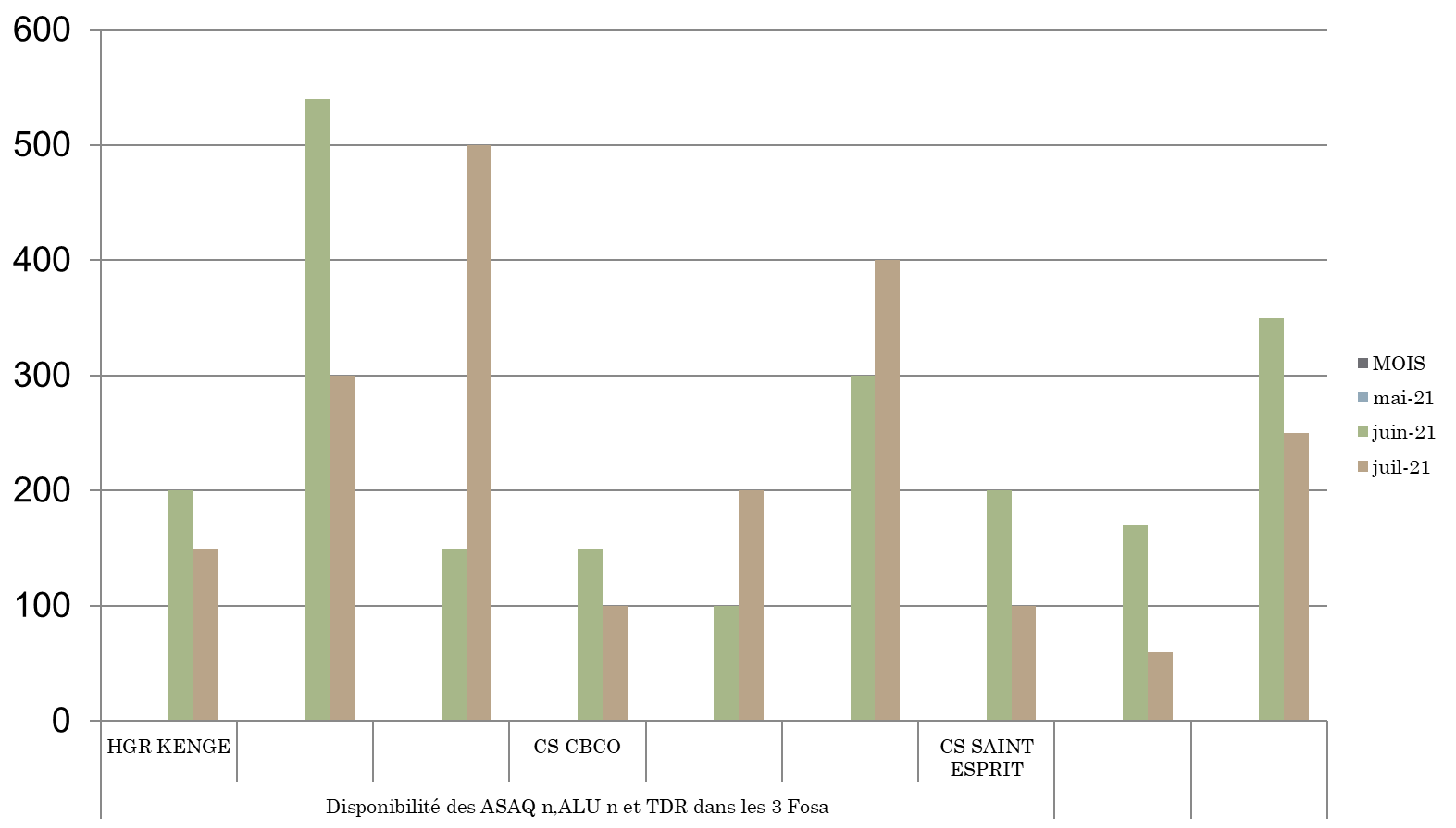 ‹#›
[Speaker Notes: Graph 1: Results in CAMELU.]
Questions
Quels sont les grands défis à relever dans le pays, et comment est-ce que le STEP 2.0 vous a aidé à combattre ces défis?  
Quelles sont les prochaines étapes dans votre pays?  
Dans le futur, comment pensez- vous que des programmes comme STEP 2.0 peuvent être améliorés? Comment institutionnaliser votre pays?
‹#›
Experience Côte d’Ivoire
‹#›
Project Timeline
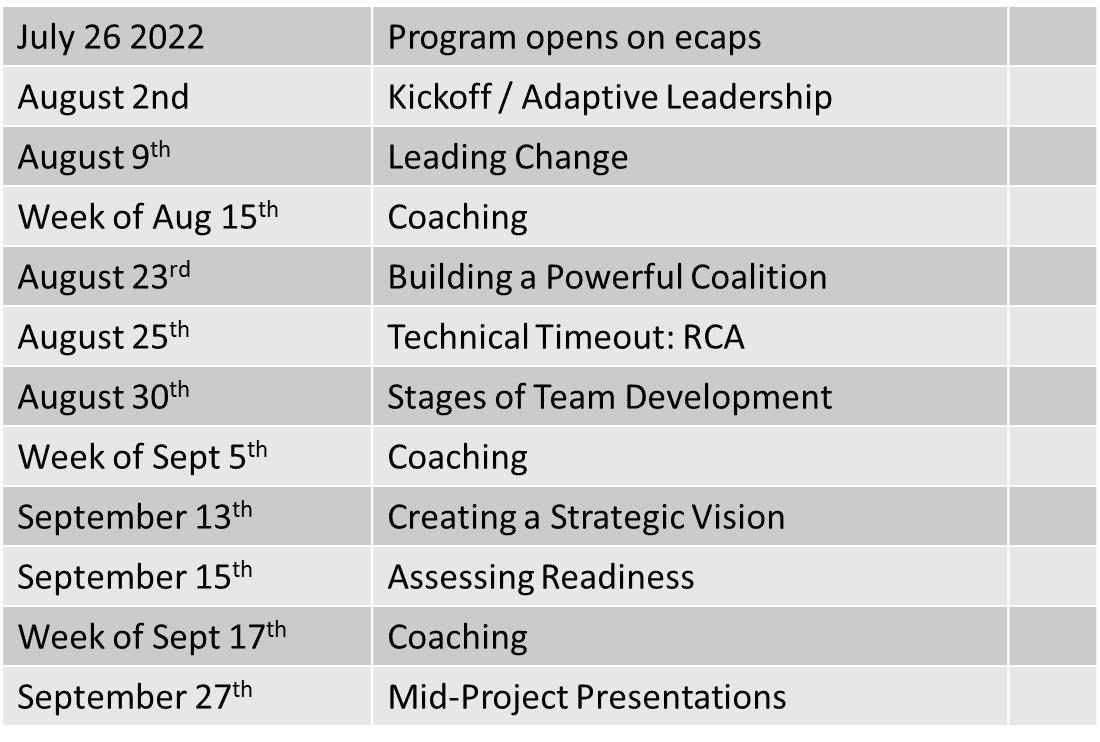 ‹#›
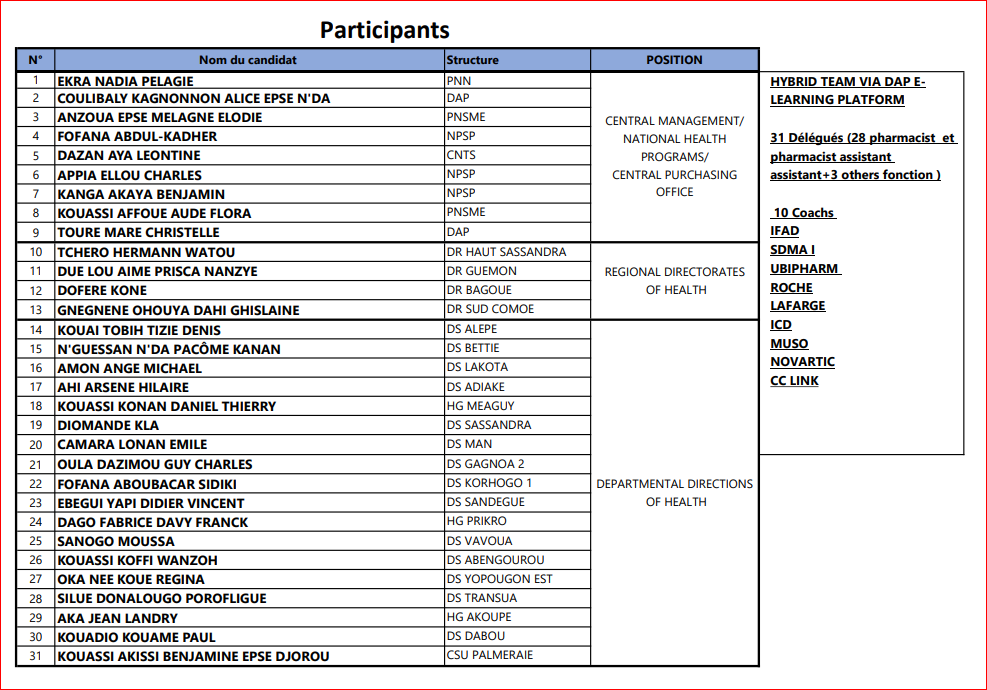 ‹#›
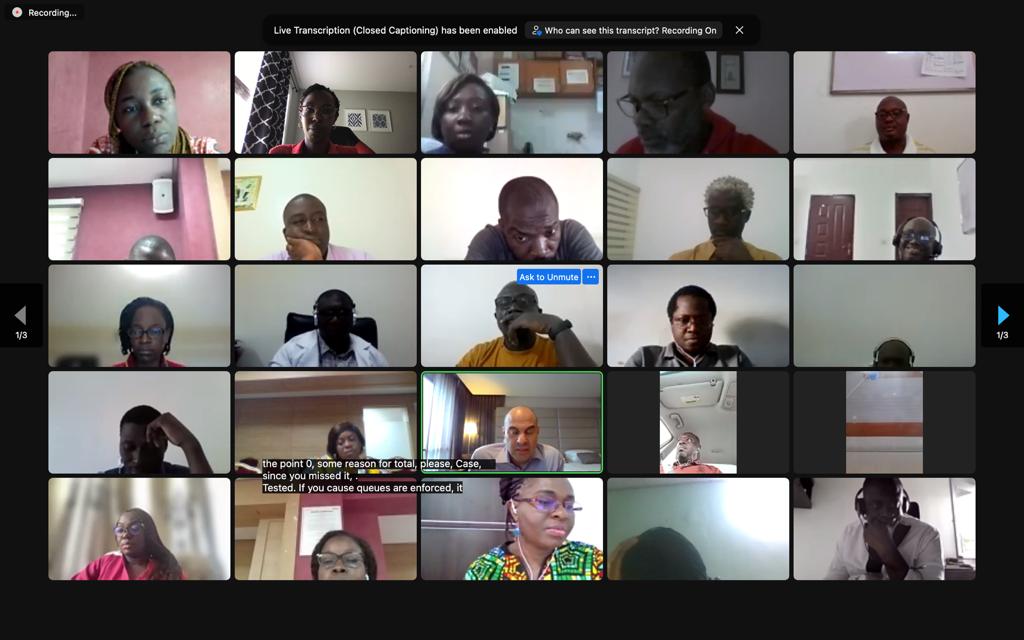 Photo of launching ceremony
‹#›
Transformational Challenges
Improve last mile distribution (9)
the low distribution rate of districts to the ESPCs
Availability of products (tracer products)
Improve data reporting (15) 
the quality of the data
Timely delivery of reports 
Others (7)
	 the low rate of implementation of coordination activities at the regional level
‹#›
Results/ Next Steps
With presentation of transformational challenges (September 27th), next step focuses on how to achieve intended goal (generating short term wins, communicating goals).  
Next three months will focus on implementing materials learned into action to conquer transformational challenge.  
Final results presentation scheduled for December 13.
‹#›
Questions
Quels sont les grands défis à relever dans le pays, et comment est-ce que le STEP 2.0 vous a aidé à combattre ces défis?  
Avec l'activité en cours en Côte d’Ivoire, quels sont les résultats déjà vus et la valeur du projet jusqu'à maintenant? 
Quelles sont les prochaines étapes dans votre pays?  
Dans le futur, comment pensez- vous que des programmes comme STEP 2.0 peuvent être améliorés? Comment institutionnaliser le programme STEP 2.0 dans votre pays?
‹#›
Zambia’s Experience
‹#›
Project Timeline: vSTEP 2.0 (virtual program delivery)
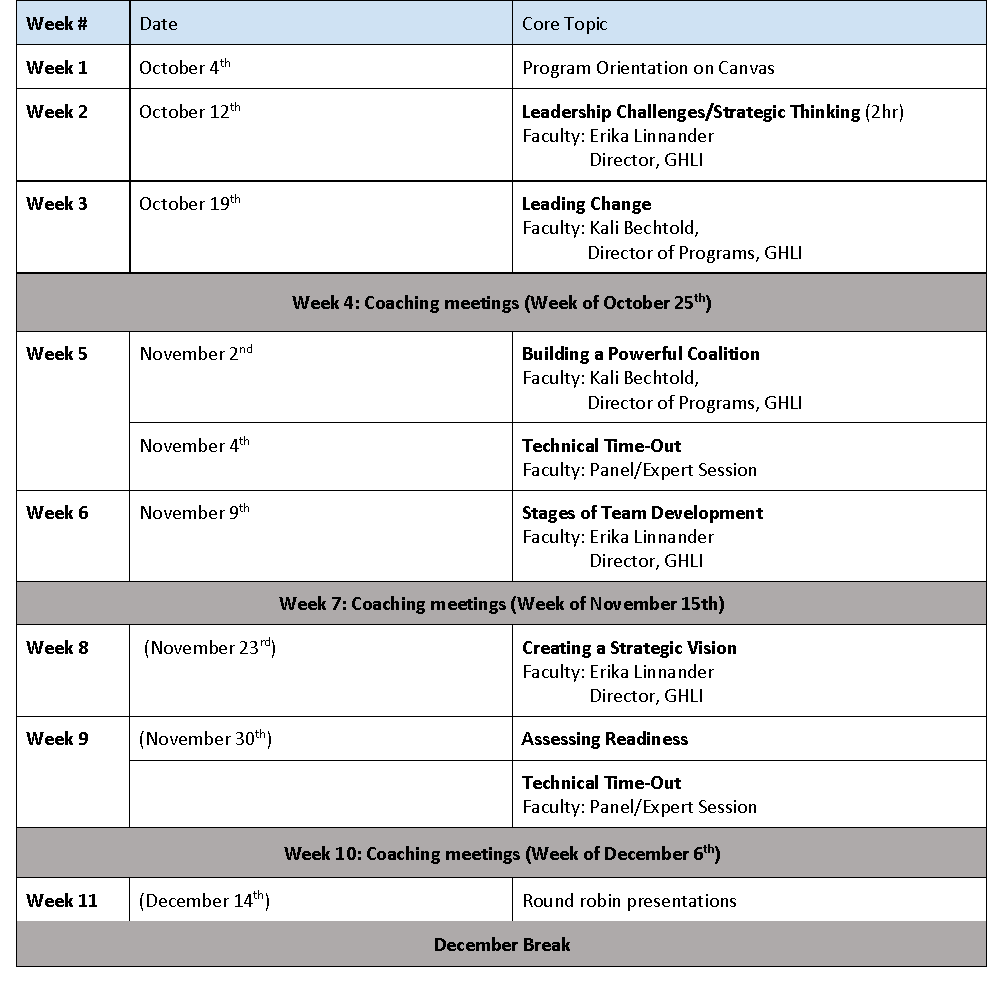 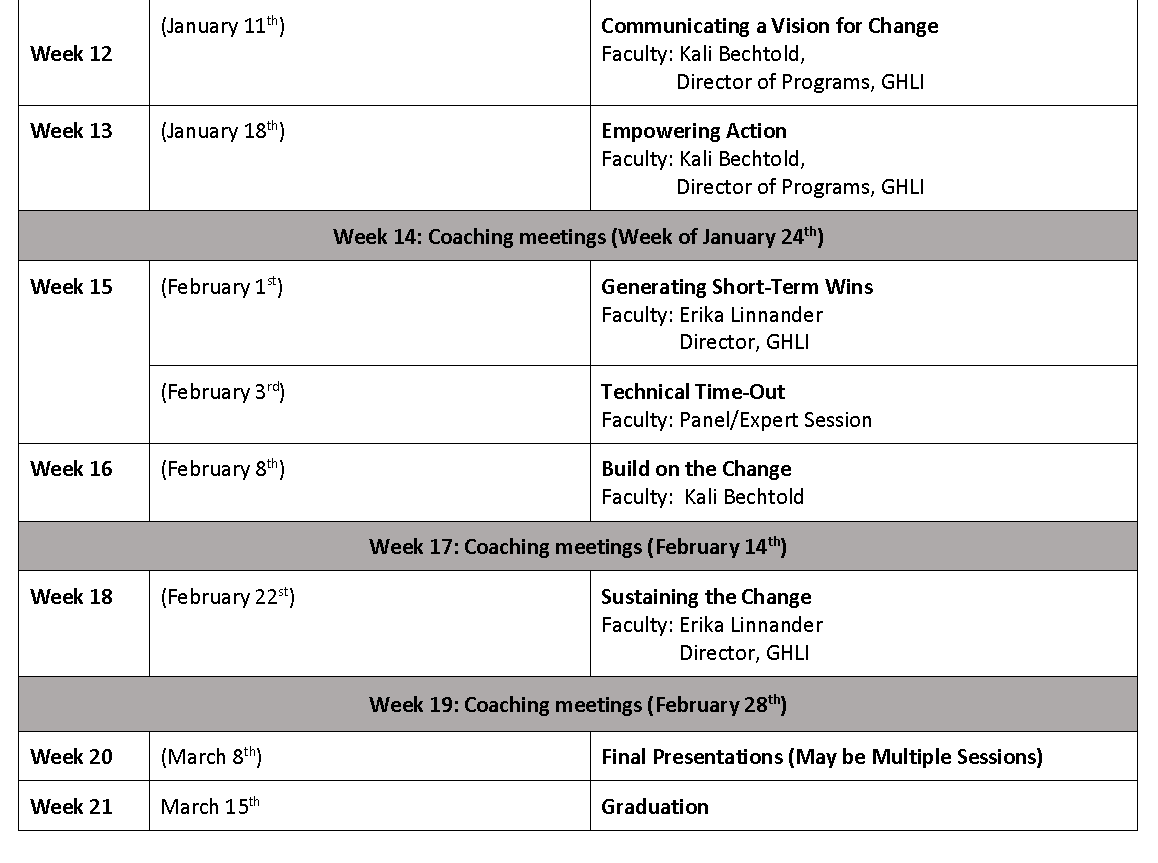 ‹#›
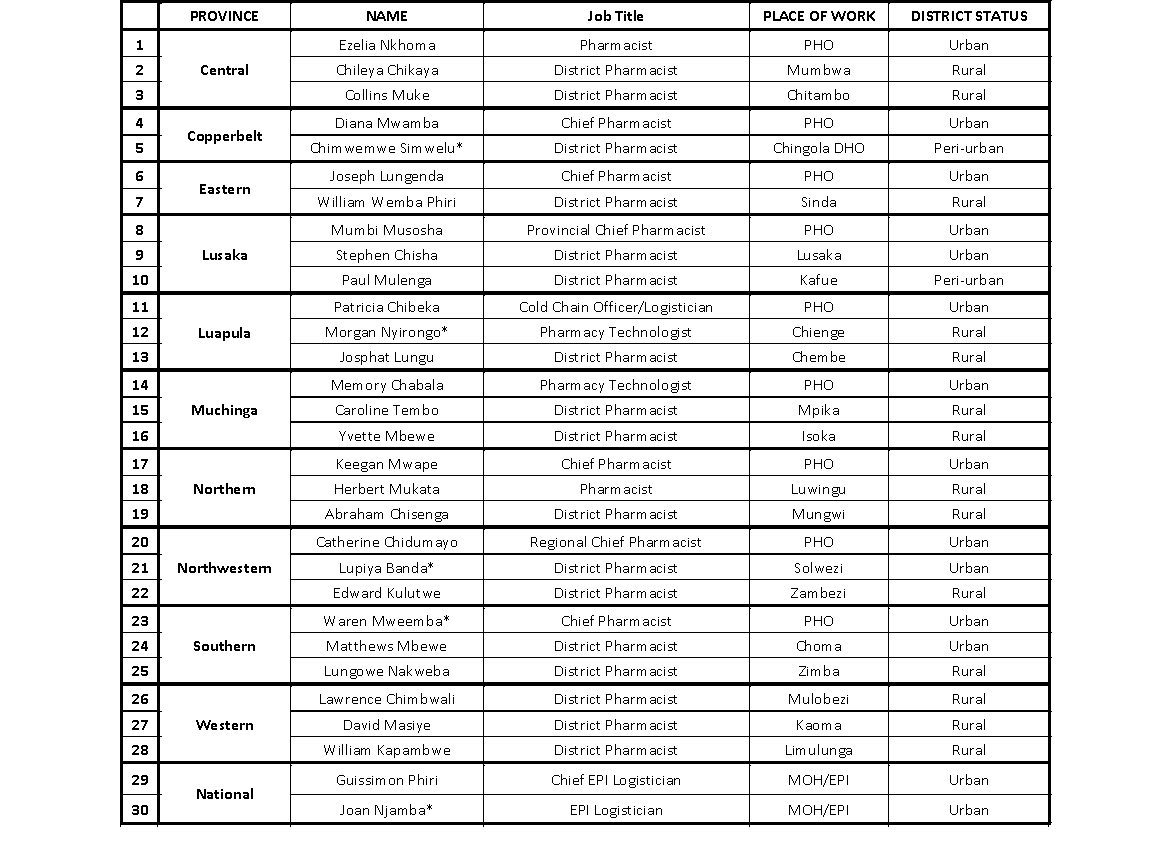 Virtual Delivery via Zoom/Teams

30 Public Health Participants
	Pharmacists
	        Chief
   	        District
	Logisticians
	        Cold Chain Officer
	        EPI
  (25 successfully completed the program – 83%)

6 International Coaches
	J&J
	GSK
	Merck

10 Provinces + Central
‹#›
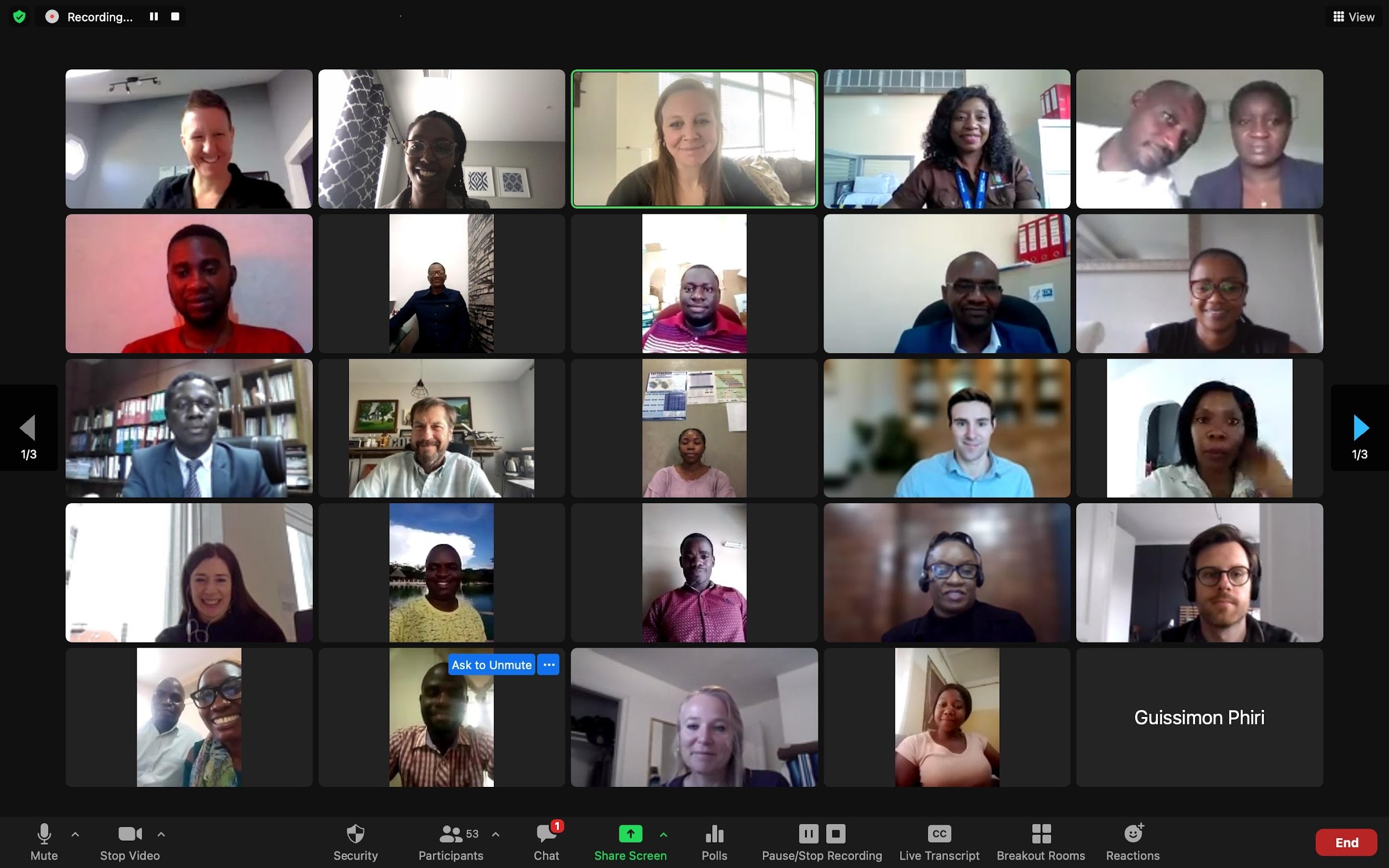 Group Photo
‹#›
Transformation Challenges
General topics covered by our participants:

COVID-19 Response: Improving COVID-19 vaccination coverage (4)
Logistimo Utilization for management of immunization data (7)
Management of vaccine Stockouts (7)
Management of Cold Chain Equipment (3)
Vaccine Wastage (2)
Government Funding (1)
Staff Retention (1)
‹#›
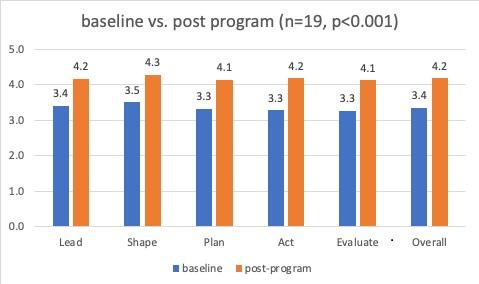 ResultsPersonal Competency Impact
‹#›
Questions for Dr. Patricia
What sparked Zambia’s interest in STEP?  
What was the greatest impact you saw from this program?  
What key areas should other countries consider when deciding on a Leadership development program? 

What is the future of STEP in Zambia in terms of future iterations thoughts around future involvement from a coaching and participant perspective.
‹#›
Hearing from the Private Sector Coaches…
STEP 2.0 is a PUBLIC PRIVATE PARTNERSHIP intended to bridge the best practices of both Public and Private Health Professionals through collaborative, team-based problem-solving leadership principles to solve operational challenges that have defied resolution in the past. 

STEP’s success relies on coaches.  These coaches are “skills-based (expert) volunteers” from multinational and regional private sector (business/commercial) contributors.

Leadership and technical capacity building programs like STEP provide a “safe space” for private sector contributors to engage the public sector in a “non-conflict of interest” way.

Each STEP offering seeks to include private sector volunteers from multiple private sector contributors across multiple disciplines.

Jo Tierens and Alexis Strader from Johnson and Johnson (J&J)
‹#›
[Speaker Notes: What motivates the private sector to engage with the public sector through programs like STEP?  
How do programs like STEP fit into organization’s Corporate Social Responsibility (CSR) goals and, more recently, organizations Environment, Social and Governance (ESG) goals?
How is STEP’s reliance on private sector “skills-based (expert) volunteers” sustainable and scalable?
What do the volunteers get from the program?

How did J&J support vSTEP 2.0 in Zambia?
Did the program’s results meet J&J’s expectations?
Did J&J’s participation meet Zambia’s expectations?KEVIN TO ADD QUESTIONS]
Pre-baked for Audience Q&A
Dr. Patricia  and Dr. Franc,  how are you thinking through multi year implementations as well as the impact that may not be seen until years following the course?
FR: Dr. Patricia et Dr. Franc, comment seriez-vous en train de penser sur l’implementation multi-ans, et aussi sur l’impact qui n’etait pas tout a fait evident jusqu’aux annees apres l’implementation de STEP 2.0?  
And for Andrew and Kevin, how are you thinking through challenges with measurement given that impacts from the course may occur years after the course concludes?
In addition, there are ongoing STEP 2.0 programmes ongoing in Uganda through EMPOWER School of Health.  Kevin, how does this implementation match or is different from previous implementations of STEP 2.0? What are some of the results and next steps?
‹#›